Fire Plume Modeling
Frank Freedman
EnviroComp, Inc. 
San Jose State University

Short Course on Introduction to Air Pollution Modeling, Wessex Institute
November 15, 2023
Industrial Plumes vs. Large Fires
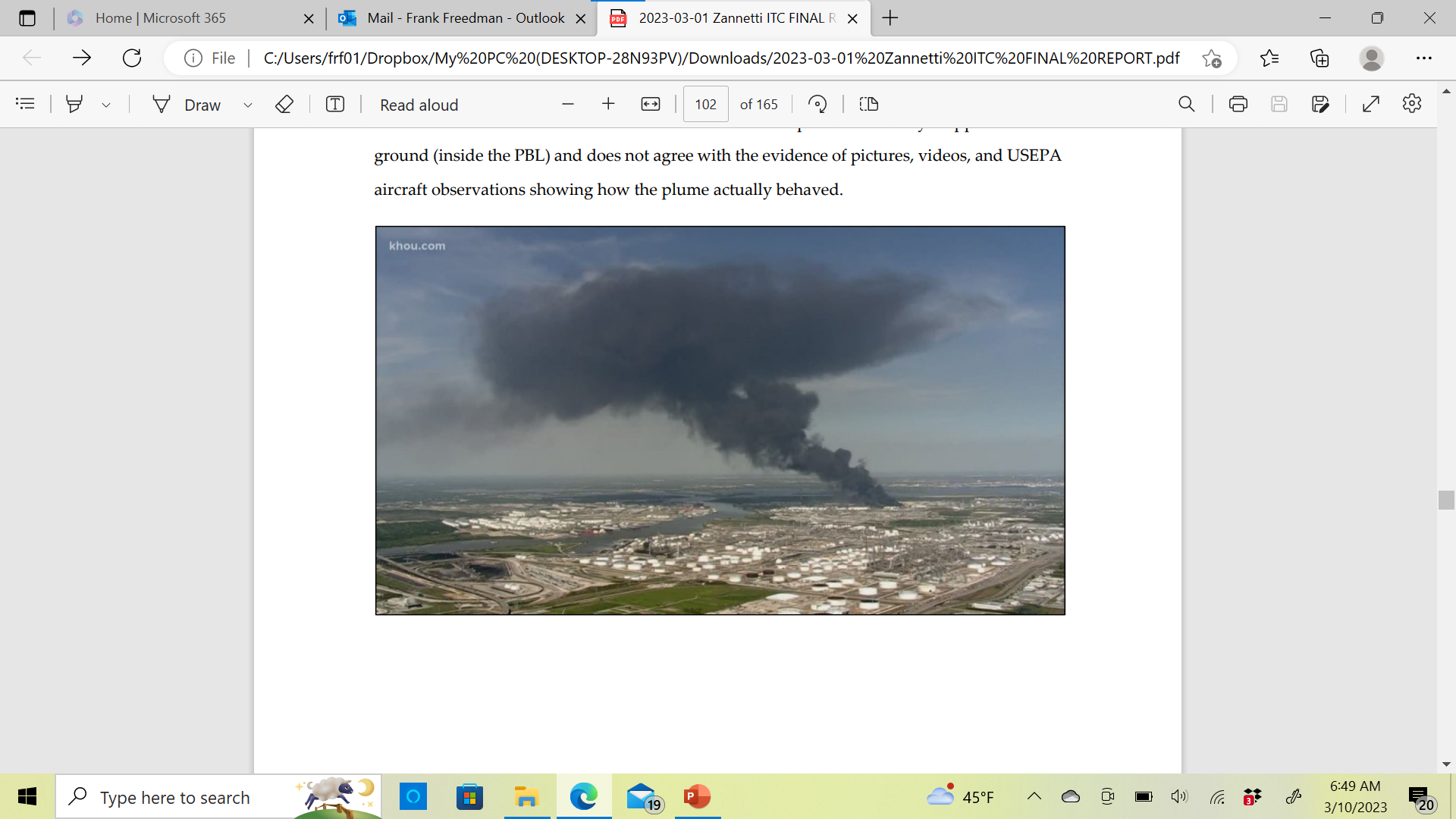 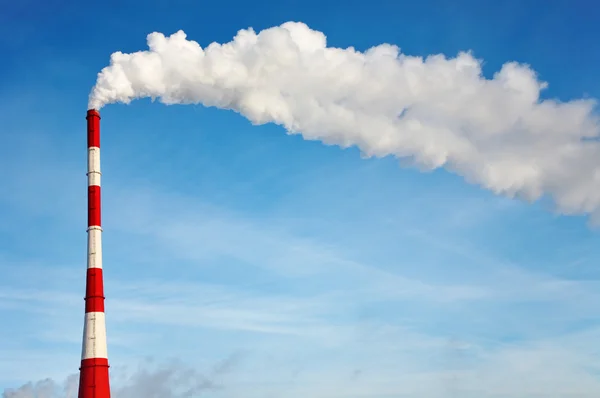 Gaussian Models
Fire Models
[Speaker Notes: Penetration through the top of the ABL
Trapped in inversion layer]
Talk Outline
Part 1: Background
Fires: Photos & Diagrams
Fire Modeling: Basic Inputs & Parameters
Modeling Goals and Strategies
Part 2: CFD Modeling of Fires using FDS
Model Description, Setup, I/O
Pool Fire Test Case (Neutral Atmospheric Stability)
Pool Fire Test Case (Stable Atmospheric Stability)
Part 3: Modeling with BUOYANT
Non-CFD: Steady-State Plume Model with fire plume rise model
Test Cases: How much of fire plume resides in ABL?
Part 1: Background
Large Industrial Fires
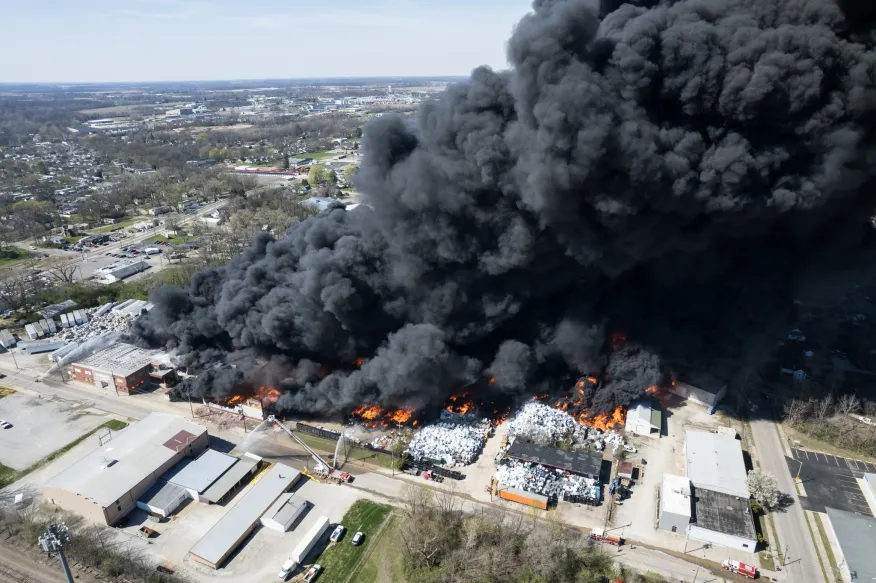 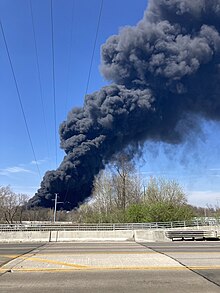 Heat and Mass Fluxes
Buoyancy Flux = Heat Release Rate x Area of Release
Plume Rise, Plume Buoyancy, Clean Air Entrainment
Constituents: Carbon Dioxide, Smoke, Trace Metals, others
[Speaker Notes: Buoyancy
Buoyancy Flux
Large Areal Coverage & Mass Flux
Heat of Combustion (Higher / Lower Heating Value) – Energy per mass (mole)]
Large Industrial Fires
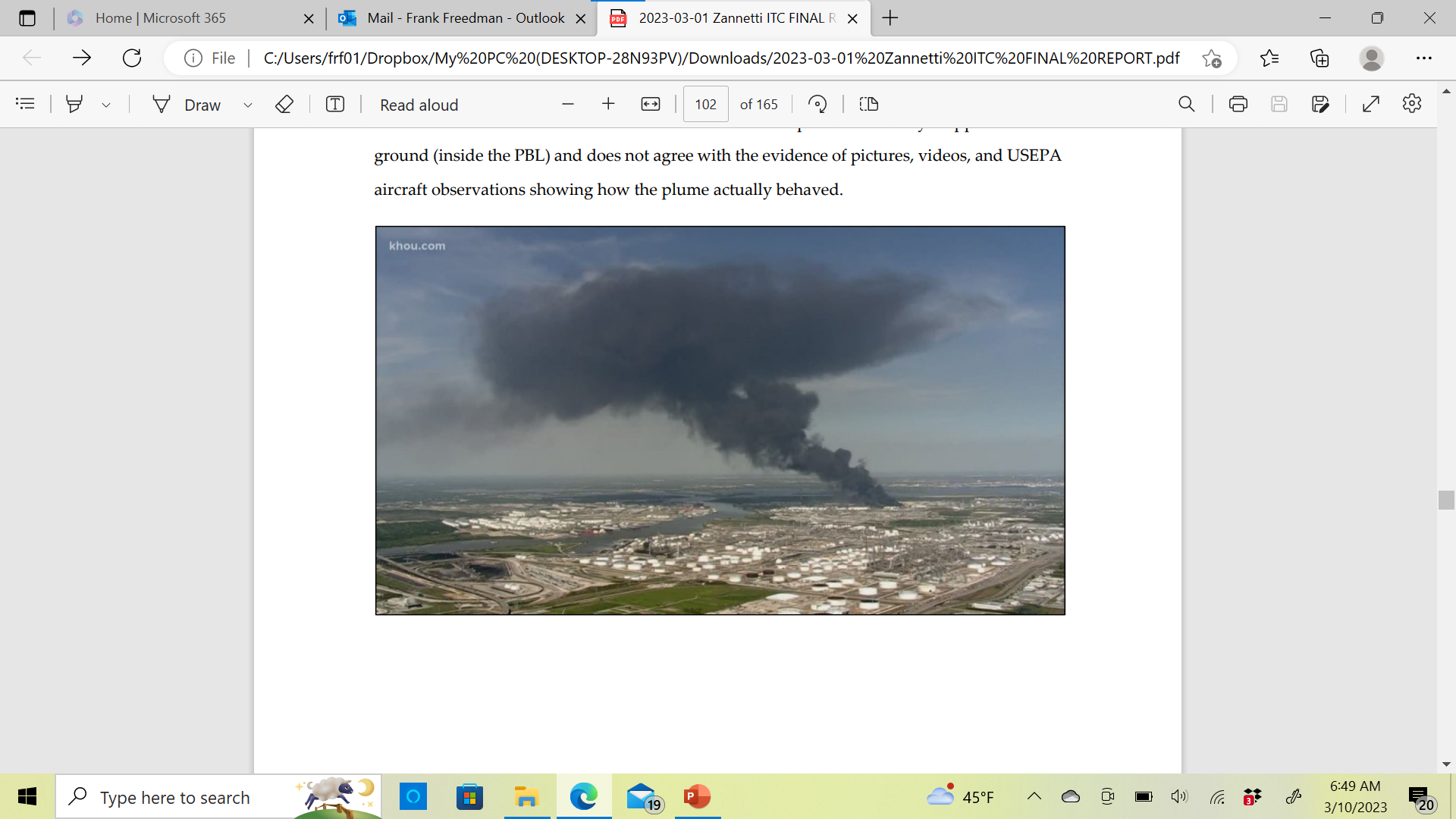 Plume Rise through the Atmospheric Boundary Layer?
Penetration into the inversion capping the ABL
[Speaker Notes: Penetration through the top of the ABL
Trapped in inversion layer]
Fire Dispersion: Physics & Modeling (1)
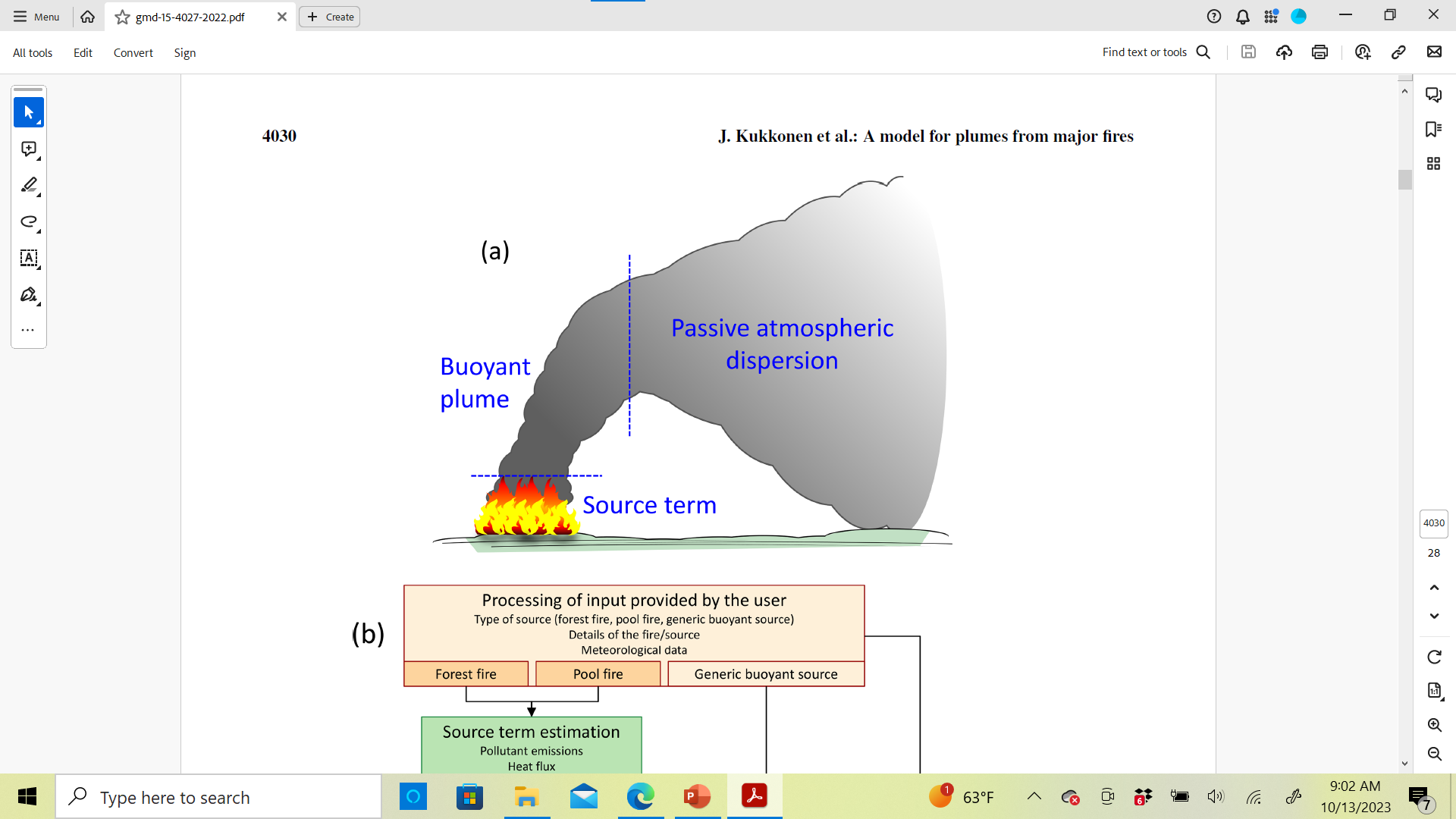 Kukkonen et al (2022); https://gmd.copernicus.org/articles/15/4027/2022/
Steady-State Gaussian Plume Model
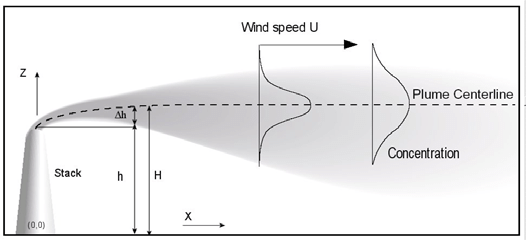 Dispersion in weak to modestly strong ambient ABL turbulence
Weak to modest plume rise (Δh)
Fire Dispersion Physics & Modeling (2)
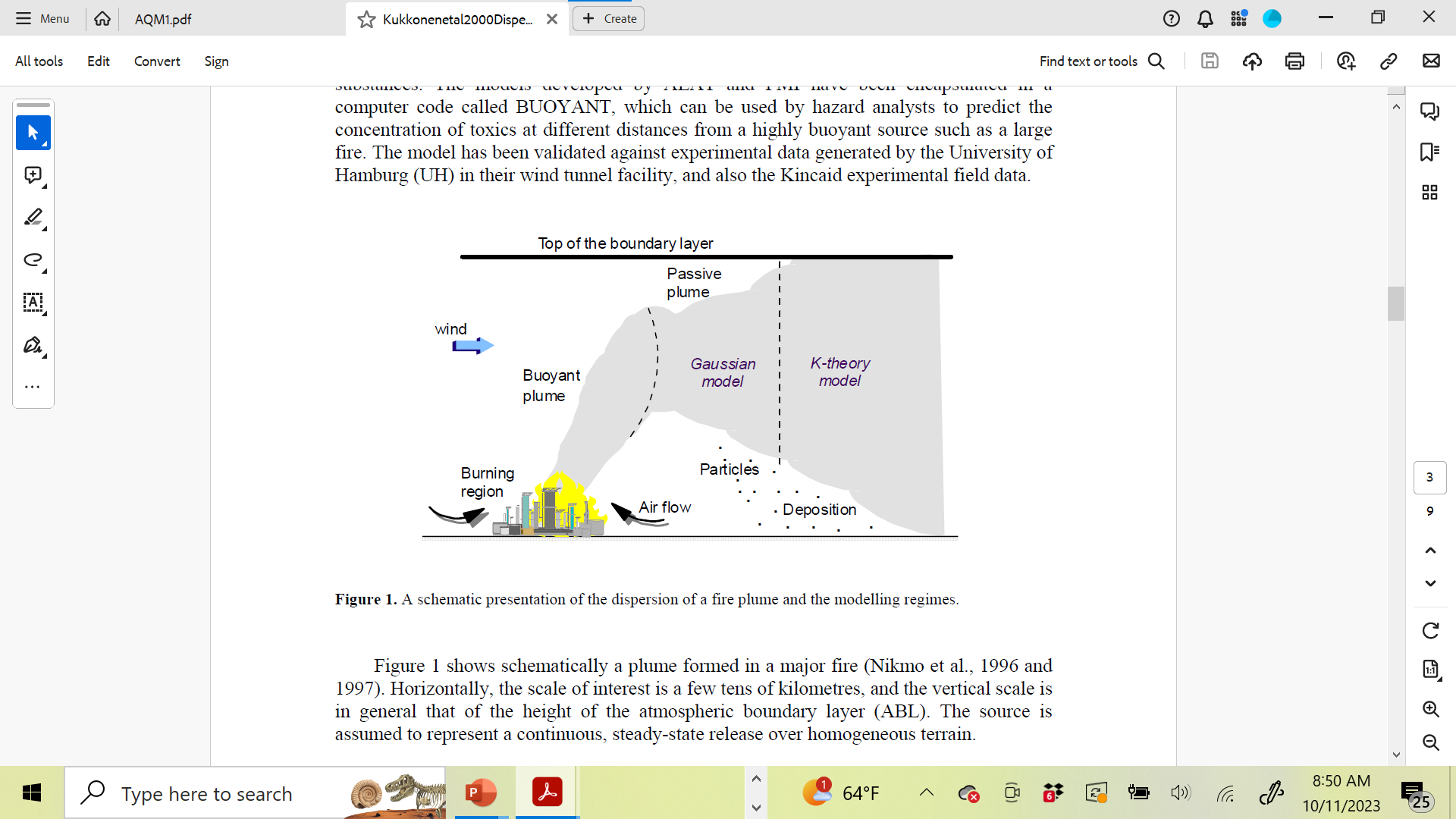 Kukkonen et al (2000); https://link.springer.com/chapter/10.1007/978-1-4615-4153-0_55
[Speaker Notes: Enhanced buoyancy
Induced circulations]
Fire Modeling: Basic Inputs & Parameters (Emissions)
Heat & Mass Release Rate 

qHc = ΔHc x mfuel

where:

qHc = the heat release rate (kJ/s = kW)

ΔHc = the heat of combustion (MJ/kg)

mfuel = the mass flow rate of the fuel (g/s)
Fire Modeling: Basic Inputs & Parameters (Emissions)
Example: Pool Fires
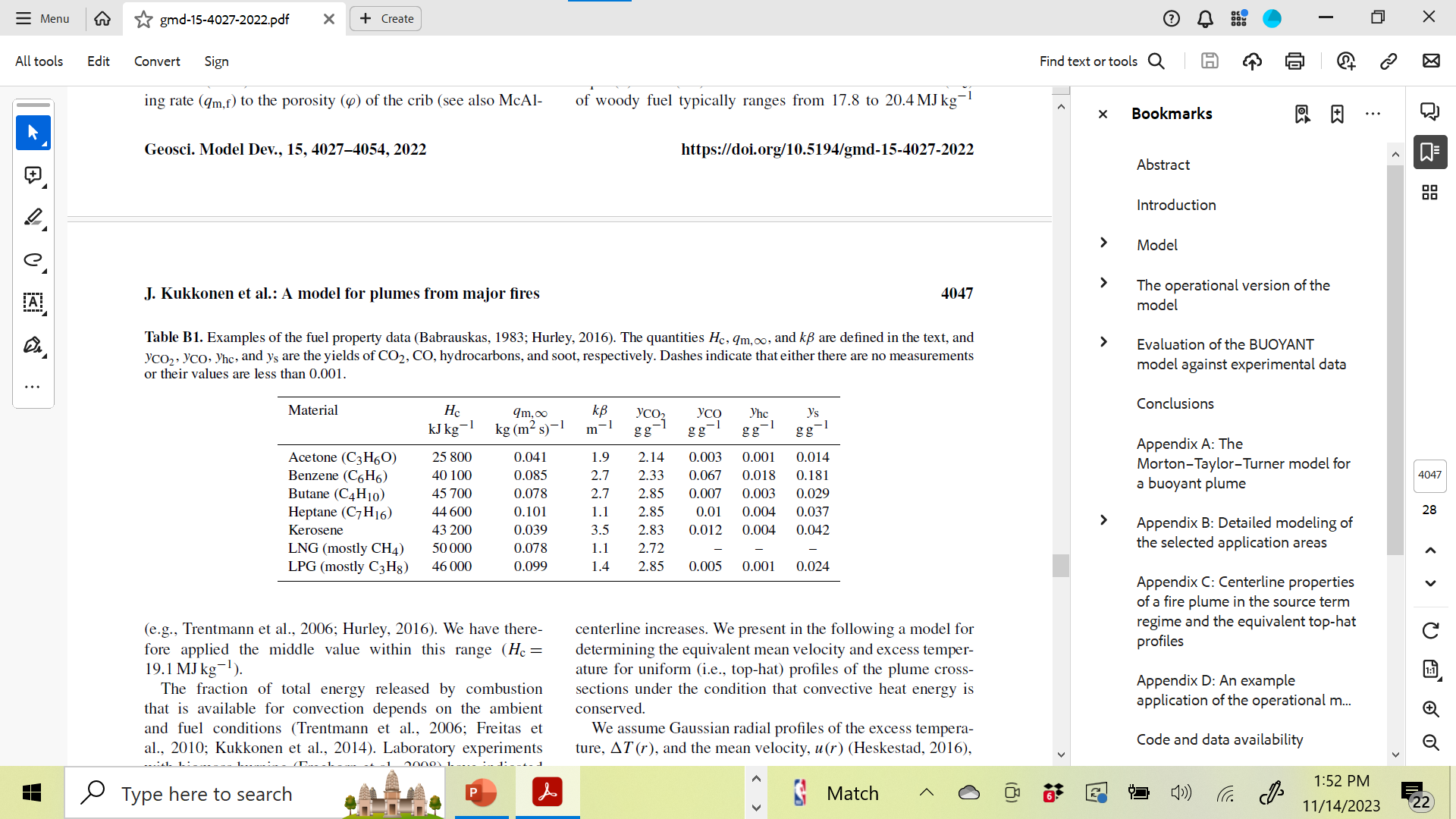 Mass Release Rate
(Infinite-diameter pool)
Heat of Combustion
Yields
(mass released per mass fuel burned)
Kukkonen et al (2022); https://gmd.copernicus.org/articles/15/4027/2022/
[Speaker Notes: where qm,inf is the mass burning rate per unit area of an
infinite-diameter pool]
Fire Modeling: Basic Inputs & Parameters (Meteorological)
Dispersion
Wind Speed
Atmospheric Stability
Boundary Layer Depth, Height of Inversion Base
Atmospheric Lapse Rate above Boundary Layer

Particle Formation, Chemistry, Deposition
Humidity
Precipitation
Desired Features in Fire Dispersion Model
Simple but effective inputs to characterize source characteristics
 Mass and heat release
 Constituents
Proper handling of plume rise
 Enhanced buoyancy
 Entrainment of ambient air into rising fire plume
 CFD directly simulates, plume models must parameterize
Capturing induced circulations
 Fire-driven circulations due to strong buoyant convection
 Need CFD for this
Fire Dispersion Models: Options
Computational Fluid Dynamics (CFD)
 Fire Dynamics Simulator (FDS, https://www.nist.gov/services-resources/software/fds-and-smokeview
 Full 3-D solutions for Navier-Stokes equations
 Full suite of embedded models for fire physical processes (pyrolysis, combustion, phase change, chemistry, etc …)
 Near-Field (within 1-km from source)
Gaussian Dispersion Models designed for fires
 BUOYANT (https://gmd.copernicus.org/articles/15/4027/2022/)
 Steady-state w/ Embedded fire plume rise model
 Far-Field (beyond 1-km from source)
Highlight: Near vs. Far-Field Modeling
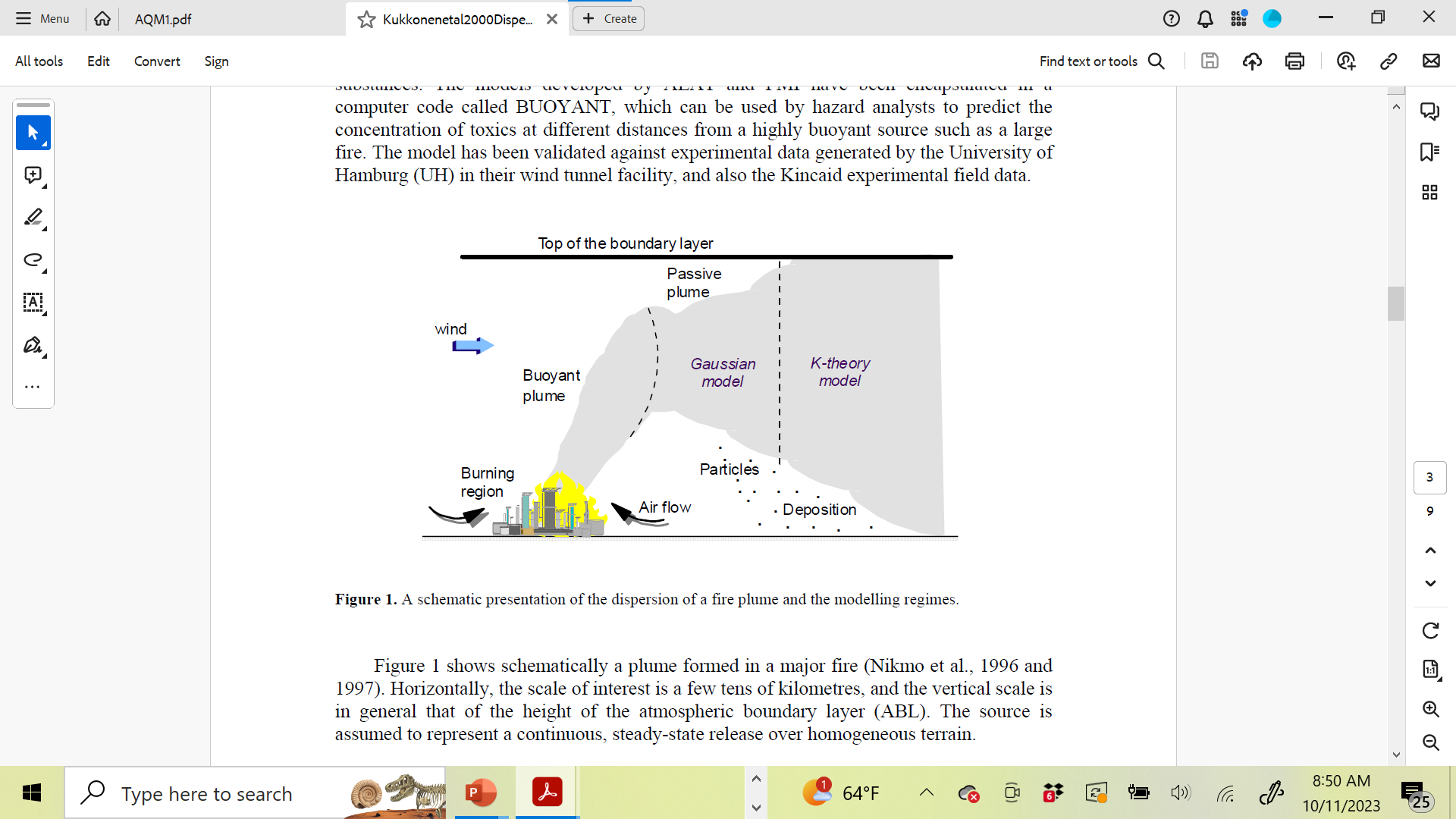 Near Field, CFD
Far Field, Gaussian Fire
[Speaker Notes: Enhanced buoyancy
Induced circulations]
Part 2: CFD Modeling using FDS(near-field dispersion)
Fire Dynamics Simulator (FDS): Basics
U.S. National Institute of Standards and Technology (NIST)
https://www.nist.gov/services-resources/software/fds-and-smokeview
Computational Fluids Dynamics (CFD)
Full Physics: Various physical processes, sub-models and configurations
Indoor and outdoor capabilities
Simulates fire generation/spread and dispersion of reactants/smoke
Rectangular grid (relatively simple mesh generation …)
Fire Dynamics Simulator (FDS)Installation & Execution
Windows executable (no compilation necessary)
Command line interface (no GUI)
Enter inputs into text file
Smokeview graphics to view output
FDS Test Runs: Grid & Fire Inputs
Grid
25 x 25 x 25 m resolution over 2000 x 1000 x 1000 m domain (80 x 40 x 40)
Surface “pool” fire of 150 x 150 m centered at (x, y, z) = (1000,500,25) 
Fire Inputs
Single-step mixing controlled combustion
Fuel is propane
Heat Release Rate = 250 kW/m2
Corresponds to a fuel consumption rate of about 0.005 kg/m2/s
Set 10% of reactants to be smoke (by mass)
FDS Test Runs: Meteorological Inputs
Wind: Boundary layer background flow of about 2 m/s
Neutral Case: Set lapse rate to adiabatic (stability class D)
Stable Case: Set lapse rate to isothermal (stability class E or F)

Compare output for neutral vs. stable
FDS Test Runs: Procedure
14400 seconds integration time  (= 4 hours)
“Turn on” fire @ t = 7200
0 < t < 7200: “spin up” period to bring background wind to quasi steady-state
7200 < t < 14400: “fire period”
After period of build-up of fire @ t = 7200, new “fire-affected” quasi steady-state is reached by around t = 8400.
Plots to be shown are @ t = 14400 (final time)
Neutral: Smoke & Temperature (image)
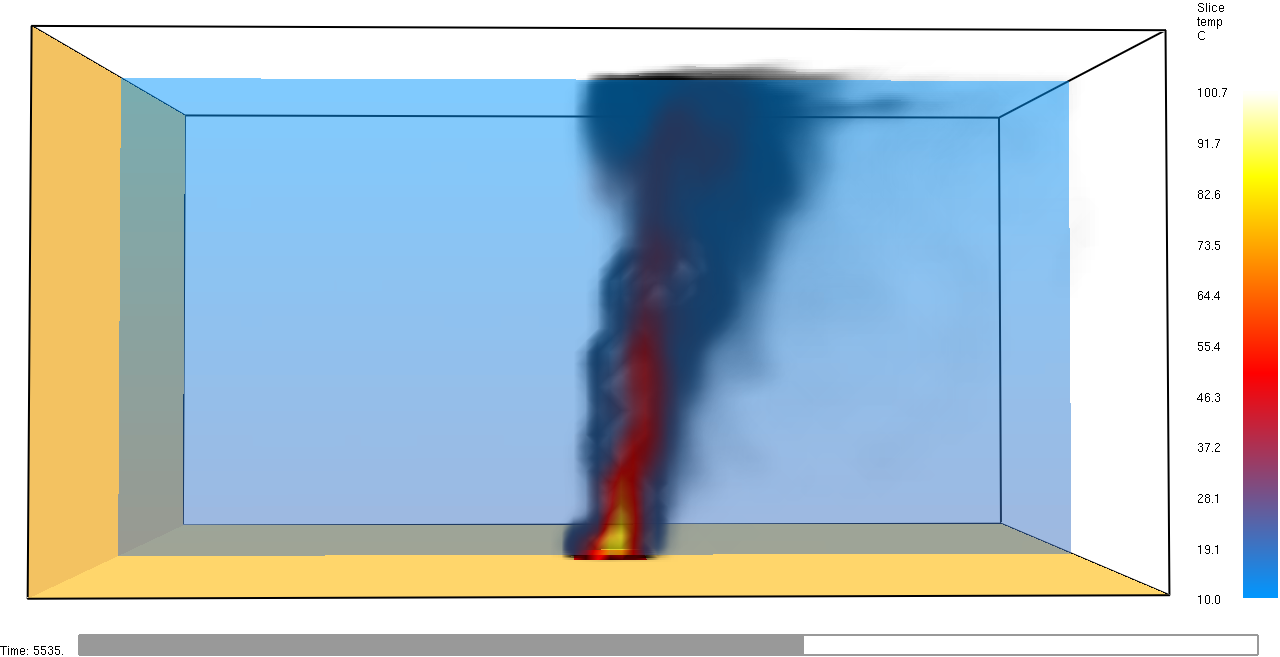 Neutral: Smoke and Temperature (video link)
Neutral: Smoke & Winds (image)
Stable: Smoke & Temperature (image)
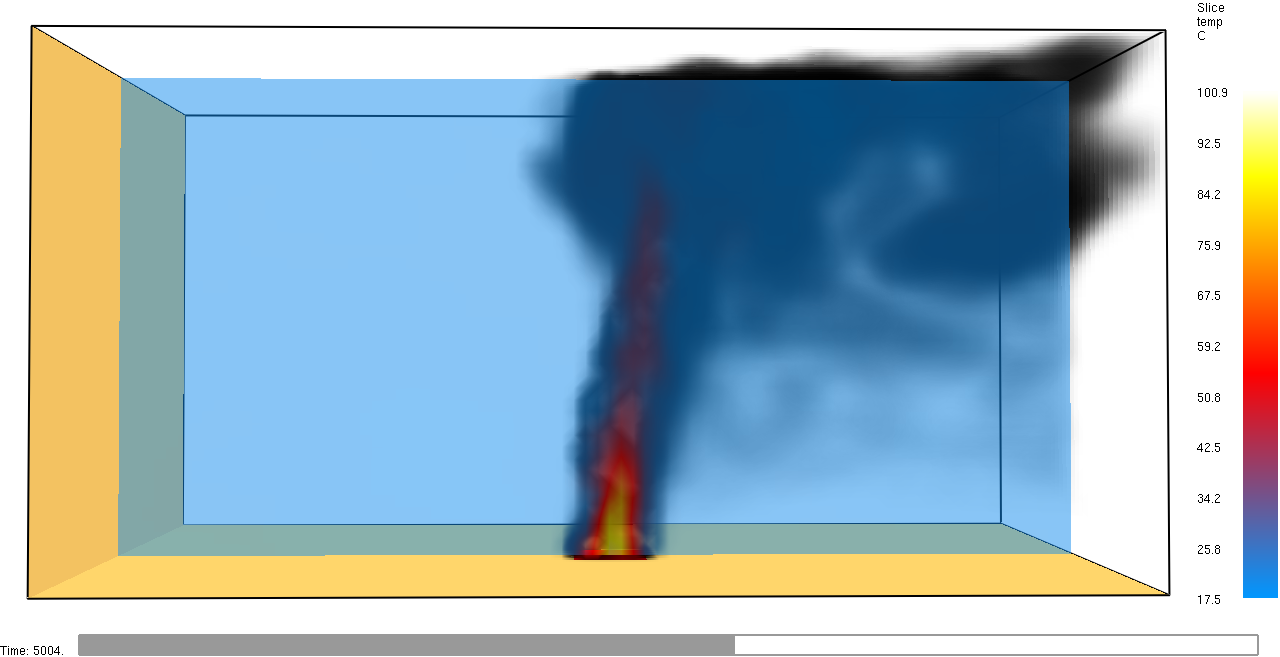 Stable: Smoke and Temperature (video link)
Stable: Smoke & Winds (image)
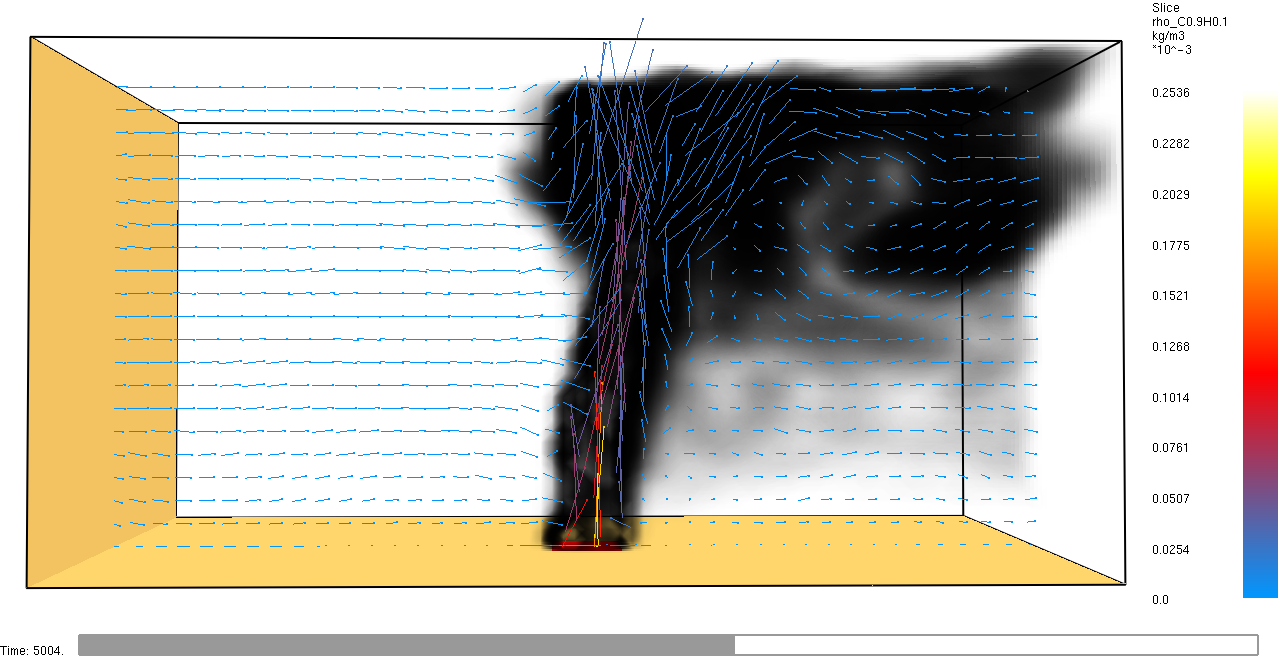 Smoke visuals @ t = 2 hours after fire start
z = 1000 m
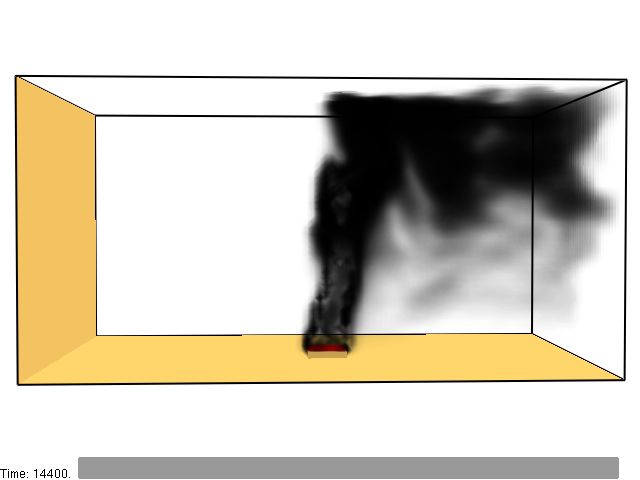 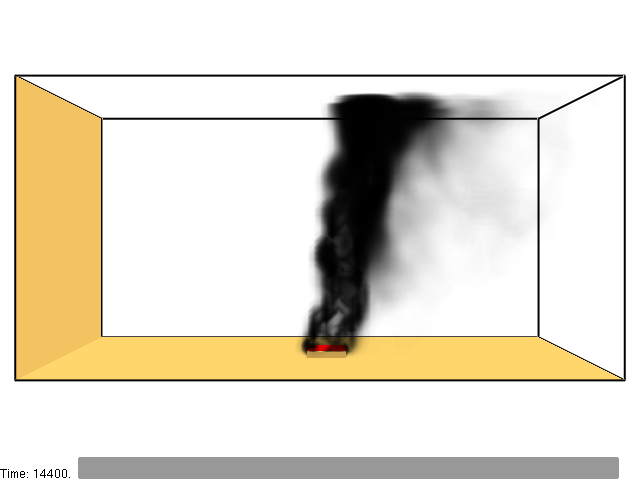 Stable
Neutral
Smoke visuals overlaid w temperature (deg C) 
@ t = 2 hours after fire start
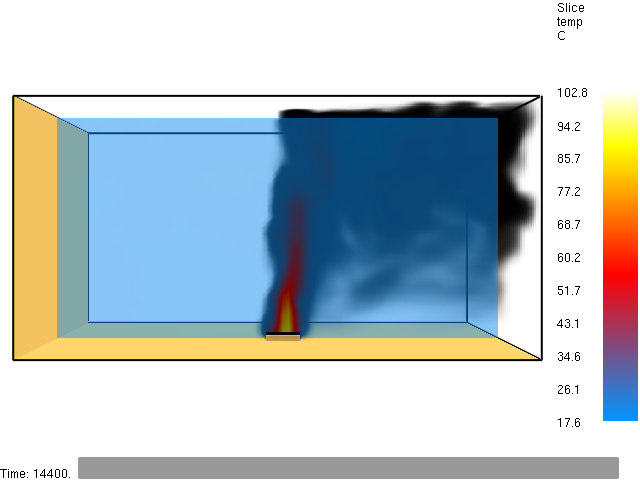 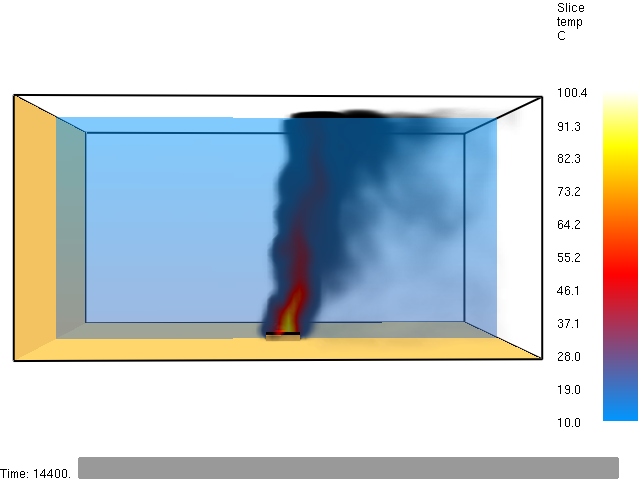 Neutral
Stable
Flow vectors @ t = 2 hours after fire start
Stable
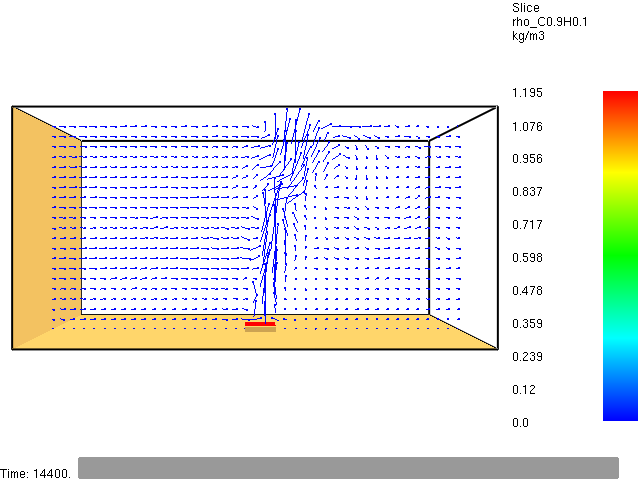 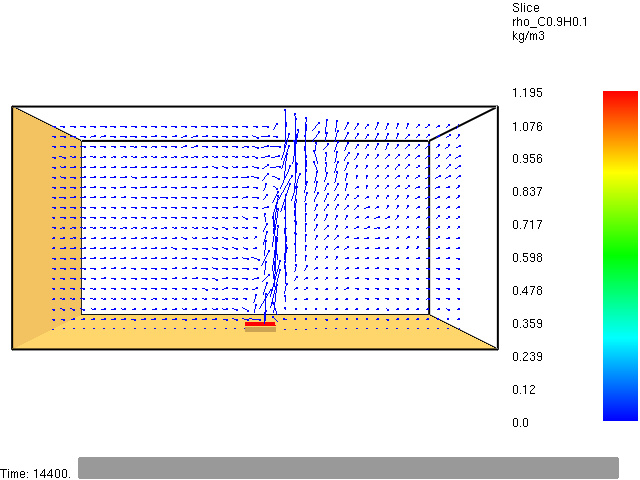 Stable
Neutral
PM2.5 (ug/m3) vs. Height (meters)
@ different downwind distances from fire
z(m)
PM2.5 (ug/m3)
PM2.5 (ug/m3)
PM2.5
(ug/m3)
Downwind Distance (m)
Part 3: Gaussian Plume Modeling using BUOYANT
Reminder: Near vs. Far-Field Modeling
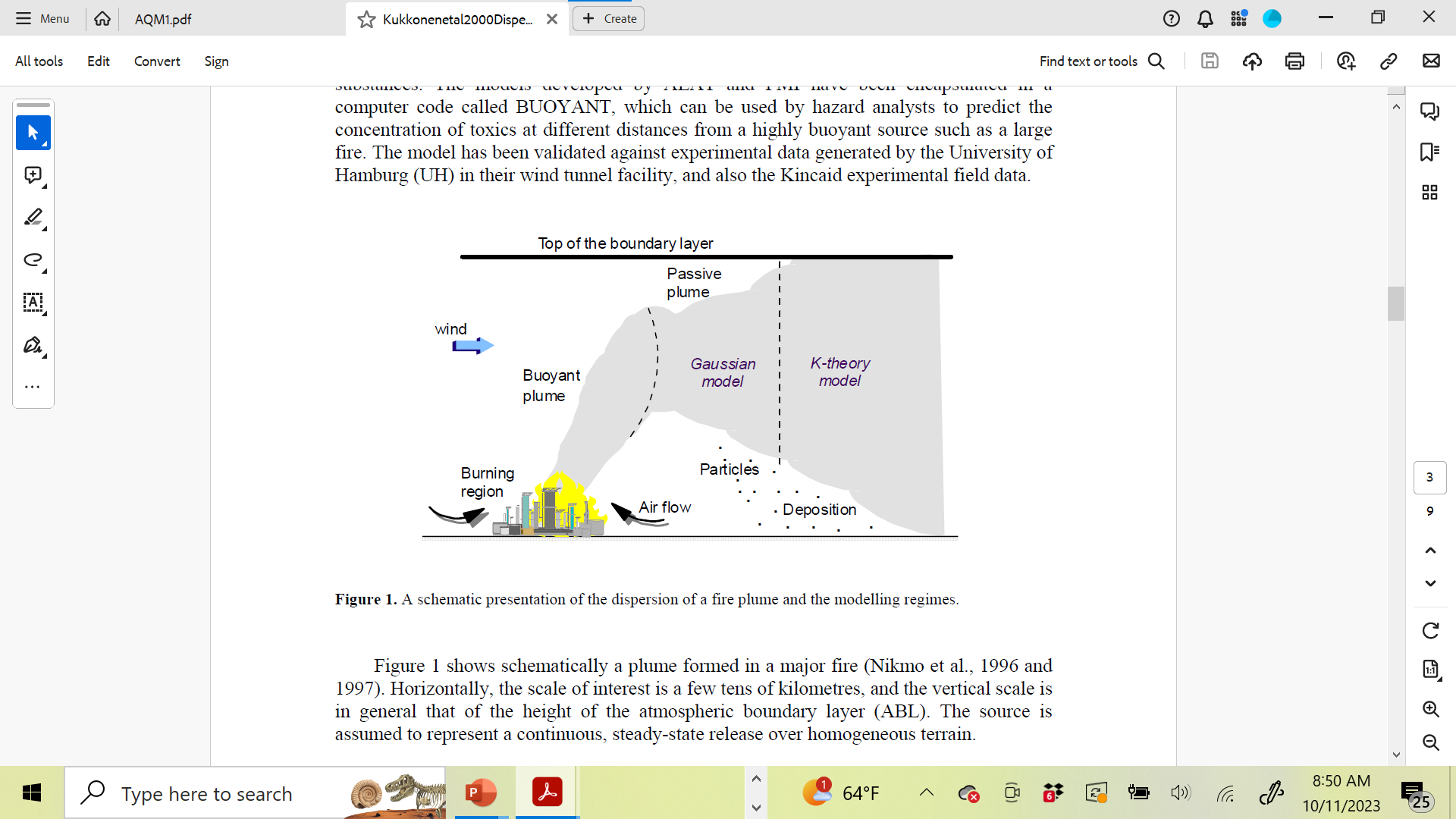 Near Field, CFD
Far Field, Gaussian Fire
[Speaker Notes: Enhanced buoyancy
Induced circulations]
BUOYANT: Basics
Finnish Meteorological Institute
https://gmd.copernicus.org/articles/15/4027/2022/
Steady-State Gaussian plume model
Embedded fire plume rise model
Far-field dispersion (> 1 km)
BUOYANT: Installation & Execution
FORTRAN code (compilation necessary)
Need to install FORTRAN compiler
MSYS2 virtual LINUX required on WINDOWS, has ‘gfortran’ as a package
Command line interface (no GUI)
Enter inputs into text file
Text file outputs
Large Industrial Fires
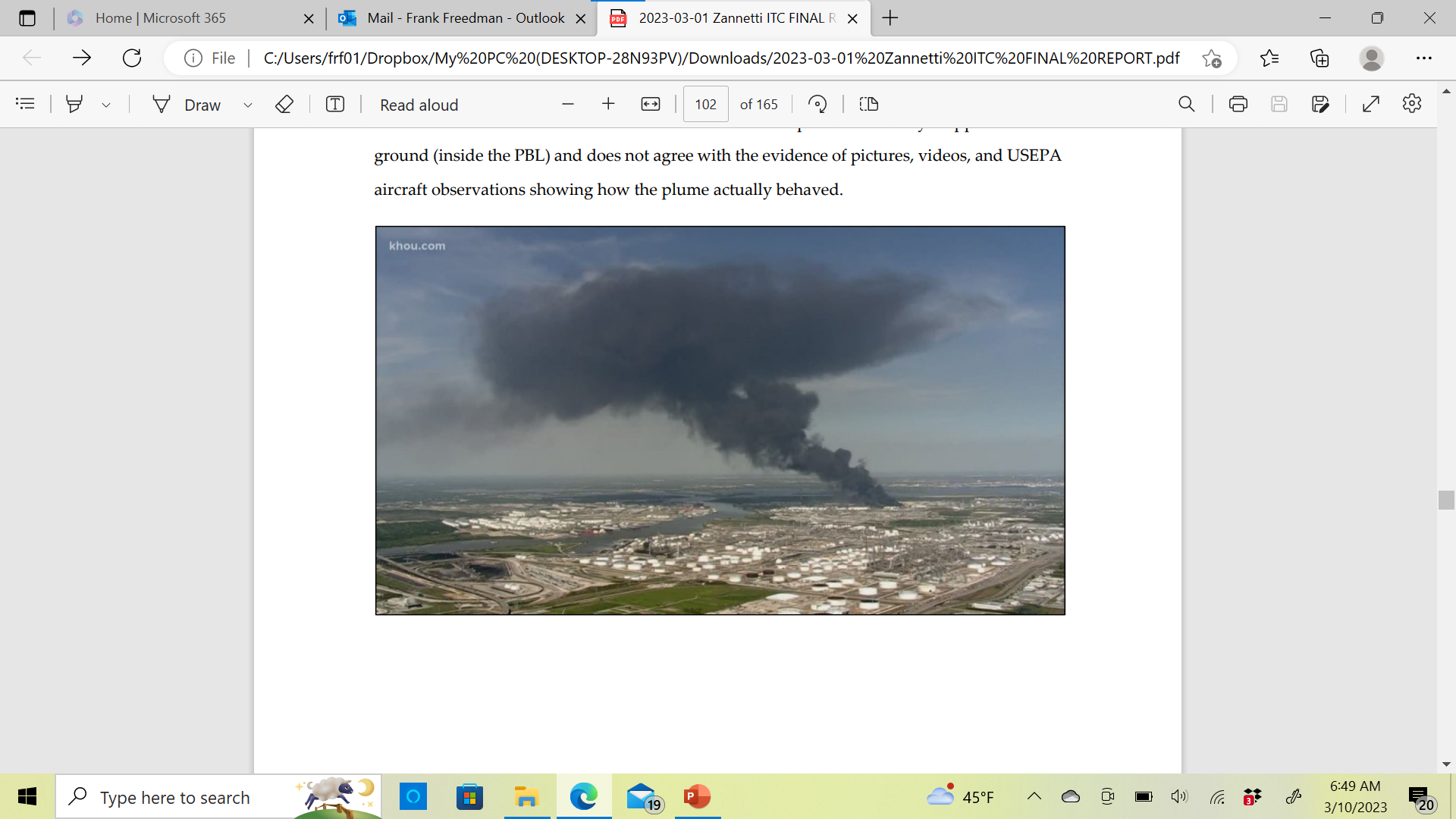 Question … how much of the plume stays within the ABL?
Run cases to check how model predicts this quantity.
[Speaker Notes: Penetration through the top of the ABL
Trapped in inversion layer]
BUOYANT: Test Runs
Meteorological Inputs
Wind Speed = 3.22 m/s
Neutral ABL w depth = 1000 m 
Pool Fire: Case 1 (“low’ heat release)
Heat Release Rate = 20 kW/m2
Pool Fire: Case 2 (“medium” heat release)
Heat Release Rate = 700 kW/m2
Pool Fire: Case 3 (“high” heat release)
Heat Release Rate = 1800 kW/m2
Reminder: FDS Test Runs
Grid
25 x 25 x 25 m resolution over 2000 x 1000 x 1000 m domain (80 x 40 x 40)
Surface “pool” fire of 150 x 150 m centered at (x, y, z) = (1000,500,25) 
Fire Inputs
Single-step mixing controlled combustion
Fuel is propane
Heat Release Rate = 250 kW/m2
Corresponds to a fuel consumption rate of about 0.005 kg/m2/s
Set 10% of reactants to be smoke (by mass)
BUOYANT Test Runs: Results(Fraction of plume that stays in the ABL)
Fraction in ABL highly sensitive to fire strength (via heat release)
More plume in ABL → High surface concentration
Appears to capture an observable feature of strong fires … that most plume mass can stay aloft above ABL
Conclusions
Dispersion Modeling for Fires
Two approaches demonstrated as alternatives to typical Gaussian models
Initial test results of both appear promising

Computational Fluid Dynamics, CFD)
Fire Dynamics Simulator (FDS)

Steady-Steady Gaussian Modeling with Fire Plume Rise
BUOYANT